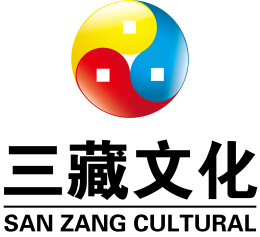 广西通力建筑科技有限公司
股东会、董事会、监事会     会议管理制度
2020.11.6
项目咨询顾问：谢 炎
目
录
股东会
1
CONTENTS
董事会
2
监事会
3
定期会议和临时会议
定期会议应当依照公司章程的规定按时召开。
会议流程
股东会

 首次会议由于尚未形成会议召开方法，故应由出资最多的股东召集和主持，依照公司法规定行使职权。
 公司设立董事会的，股东会会议由董事会召集，董事长主持，董事长因特殊原因不能履行职务时，由董事长指定的副董事长或者其他董事主持。
    
    会议由股东按照出资比例行使表决权。
    通常1/2以上表决权的股东通过，要求2/3以上表决权的股东通过的决议有：对公司增加或者减少注册资本；分立、合并、解散或者变更公司形式；修改公司章程。
　  召开股东会会议，应当于会议召开15日以前通知全体股东。股东会应当对所议事项的决定作成会议记录，出席会议的股东应当在会议记录上签名等。
（一）决定公司的经营方针和投资计划；
　　（二）选举和更换非由职工代表担任的董事、监事，决定有关董事、监事的报酬事项；
　　（三）审议批准董事会的报告；
　　（四）审议批准监事会或者监事的报告；
　　（五）审议批准公司的年度财务预算方案、决算方案；
　  （六）审议批准公司的利润分配方案和弥补亏损方案；
　　（七）对公司增加或者减少注册资本作出决议；
　　（八）对发行公司债券作出决议；
　　（九）对公司合并、分立、解散、清算或者变更公司形式作出决议；
　　（十）修改公司章程；
　　（十一）公司章程规定的其他职权。
　　对前款所列事项股东以书面形式一致表示同意的，可以不召开股东会会议，直接作出决定，并由全体股东在决定文件上签名、盖章。
股东会的职权
董事会
有限责任公司设董事会，其成员为3人至13人；股份有限公司设董事会，其成员为5人至19人。
    国有投资主体投资设立的有限责任公司，其董事会成员中应有公司职工代表，其他有限责任公司董事会成员中可以有公司职工代表。董事会中的职工代表由公司职工通过职工代表大会、职工大会或者其他形式民主选举产生。
    董事会设董事长一人，可以设副董事长。董事长、副董事长的产生办法由公司章程规定。

    董事任期由公司章程规定，但每届任期不得超过5年。董事任期届满，连选可以连任。
    董事任期届满未及时改选，或者董事在任期内辞职导致董事会成员低于法定人数的，在该选出的董事就任前，原董事仍应当依照法律、行政法规和公司章程的规定，履行董事职务。
董事会的召开
董事会会议由董事长召集和主持；董事长不能履行职务或者不履行职务的，由副董事长召集和主持；副董事长不能履行职务或者不履行职务的，由半数以上董事共同推举一名董事召集和主持。
董事会应当对所议事项的决定作成会议记录，出席会议的董事应在会议记录上签名。
董事会决议的表决，实行一人一票。
董事会每年度至少召开两次会议，每次会议应当于会议召开10日前通知全体董事和监事。
代表1/10以上表决权的股东、1/3以上董事或者监事会，可以提议召开董事会临时会议。董事长应当自接到提议后10日内，召集和主持董事会会议。
董事会召开临时会议，可以另定召集董事会的通知方式和通知时限。
董事会的职权
（一）召集股东会会议，并向股东会报告工作；
（二）执行股东会的决议；
（三）决定公司的经营计划和投资方案；
（四）制定公司的年度财务预算方案、决算方案；
（五）制定公司的利润分配方案和弥补亏损方案；
（六）制定公司增加或者减少注册资本以及发行公司债券的方案；
（七）指定公司合并、分立、解散或者变更公司形式的方案；
（八）决定公司内部管理机构的设置；
（九）决定聘任或者解聘公司经理及其报酬事项，并根据经理的提名决定聘任或者解聘公司副经理、财务负责人及其报酬事项；
（十）制定公司的基本管理制度；
（十一）公司章程规定的其他职权。
监事会
股份有限公司设立监事会，其成员不得少于三人。公司设立监事会，其成员不得少于2人。股东人数较少或者规模较小的有限责任公司，可以设1至2名监事，不设立监事会。监事的任期每届为3年。监事任期届满，连选可以连任。
  监事会应当包括股东代表和适当比例的公司职工代表，其中职工代表的比例不得低于1/3，具体比例由公司章程规定。监事会中的职工代表由公司职工通过职工代表大会、职工大会或者其他形式民主选举产生。（公司董事会除两个以上国有股东外，可以有职工董事，监事会一定要有职工监事）
  监事会设主席一人，由全体监事过半数选举产生。监事会主席召集和主持监事会会议；监事会主席不能履行职务或者不履行职务的，由半数以上监事共同推举一名监事召集和主持监事会会议。
高级管理人员不得兼任监事。
监事会的召开
股份有限公司监事会每六个月至少召开一次会议。（董事会每年度至少召开两次会议，有限责任公司监事会每年度至少召开一次会议）监事可以提议召开临时监事会会议。

  监事会的议事方式和表决程序，除本法有规定的外，由公司章程规定。

  监事会决议应当经半数以上监事通过。

  监事会应当对所议事项的决定作成会议记录，出席会议的监事应当在会议记录上签名。
监事会的职权
（一）检查公司财务；
（二）对董事、高级管理人员执行公司职务的行为进行监督，对违反法律、行政法规、公司章程或者股东会决议的董事、高级管理人员提出罢免的建议；
（三）当董事、高级管理人员的行为损害公司的利益时，要求董事、高级管理人员予以纠正；
（四）提议召开临时股东会会议，在董事会不履行本法规定的召集和主持股东会会议职责时召集和主持股东会会议；
（五）向股东会会议提出提案；
（六）依照本法第一百五十二条的规定，对董事、高级管理人员提起诉讼；
（七）公司章程规定的其他职权。